Diritto di voto alledonne in Svizzera
Presentazione di:
Melanie e Agata – 4C 2021
1
Indice
Conquista dei diritti in Svizzera
Prime proteste
Tra le guerre
Fallimenti
I primi cantoni a introdurre la ASSF
La conquista
Le prime elezioni con le donne
La festa della donna
Conclusione
Video e libro
Domande 
Attività
2
Conquista dei diritti in Svizzera
Il 7 febbraio 1971, 53 anni dopo la Germania, 52 dopo l’Austria, 27 dopo la Francia e 26 dopo l’Italia, la Svizzera accorda il diritto di voto e di eleggibilità alle donne.
 Questo traguardo è stato raggiunto grazie alle numerose pressioni esercitate dalle associazioni femminili svizzere sul Consiglio federale e alla loro mobilitazione per ottenere alle urne la maggioranza del Popolo e dei Cantoni.
3
Prime proteste
Nel 1868 le donne zurighesi chiedono il diritto di voto in occasione della revisione della Costituzione cantonale. 
Nel 1893 è invece l’Associazione svizzera delle operaie a rivendicare ufficialmente il diritto di voto e di eleggibilità. 
Il primo partito a preoccuparsi della causa femminile è quello socialista, sin dal 1904. 
Nel 1909, diverse associazioni per il diritto di voto alle donne costituiscono l’Associazione svizzera per il suffragio femminile.
4
Lo sciopero generale del 1918
Nel 1918 si sono fatte avanti al Governo per poi non essere considerate.
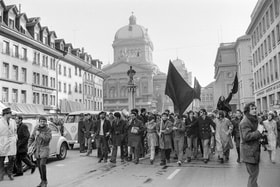 5
Tra le guerre
Nel 1929, l’ASSF consegna alla Cancelleria federale una petizione con 249 237 firme raccolte dalle associazioni femminili, dal PSS e dai sindacati. 
Trasmessa al Parlamento, questa petizione non sarà mai considerata.
Negli anni 1930 la crisi economica fa passare in secondo piano le rivendicazioni per il suffragio femminile. Con il consolidamento delle correnti politiche conservatrici e fasciste, nella società prevale il modello della donna casalinga.
6
I fallimenti
Le donne, che si sono mobilitate in massa durante la Seconda Guerra mondiale, ottengono il diritto di voto in numerosi paesi europei.
In Svizzera invece, il loro impegno non è ripagato. Diversi cantoni rifiutano di introdurre il suffragio femminile. 
La controversia pubblica minaccia il progetto concernente la protezione civile, motivo per cui il Consiglio federale presenta nel 1957 un progetto di voto sul suffragio femminile.
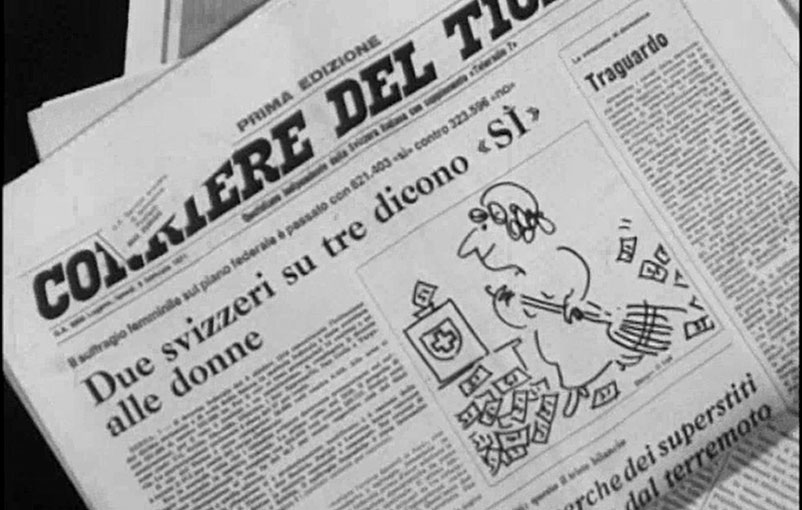 7
I primi cantoni a introdurre il diritto di voto ed eleggibilità femminile
Lo stesso giorno della votazione federale del 1959 il Canton Vaud introduce il suffragio femminile in materia cantonale e comunale, seguito lo stesso anno da Neuchâtel e nel 1960 da Ginevra. 
Primo Cantone della Svizzera tedesca, Basilea Città si dichiara favorevole al suffragio femminile in materia cantonale e comunale nel 1966. 
Basilea Campagna e il Ticino la seguono rispettivamente nel 1968 e nel 1969.
8
La conquista
Nel 1968 il Consiglio federale prende in considerazione la possibilità di firmare la Convenzione europea dei diritti dell’uomo senza però sottomettersi alla questione che concerne i diritti politici delle donne.
Messo di fronte alle proteste di massa delle associazioni femminili, il Governo svizzero organizza di nuovo una votazione sul tema. Il 7 febbraio 1971, dopo 100 di lotta femminista, le donne svizzere ottengono il diritto di votare e di essere elette.
Hanno ottenuto questo diritto con il 65,7% dei votanti per il  si.
Questa vittoria ha permesso alle donne svizzere di essere elette e di accedere al parlamento federale (Assemblea federale).
9
Prime elezioni con le donne
Sempre nel 1971, la popolazione Svizzera elegge al parlamento dieci consigliere nazionali e una consigliera agli Stati.
Da questo momento la percentuale di donne in Consiglio nazionale è nettamente aumentata.
Nel 1977 viene eletta la prima donna alla presidenza del Consiglio nazionale, Elisabeth Blunschy.
Nel 1991viene eletta la prima donna alla presidenza del Consiglio degli Stati, Josi Meier.
10
La festa della donna
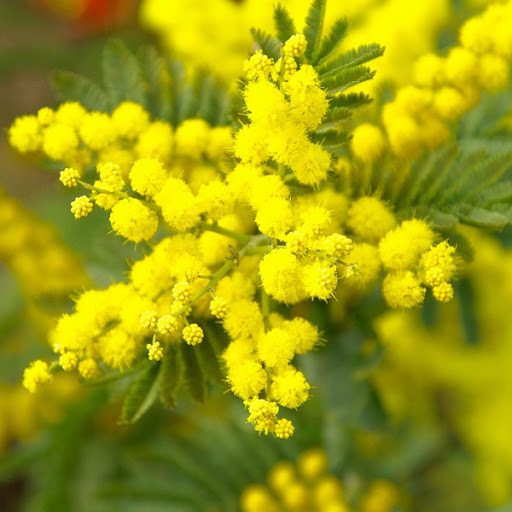 Lunedi 8 marzo vi è la Giornata inernazinale della donna.
Questa data tiene a ricordare il diritto di voto conquistato dopo anni e anni di rivolte.
11
Conclusioni
I grafici sulla situazione delle donne.
https://www.swissinfo.ch/ita/50-anni-di-suffragio-femminile_le-donne-nella-politica-svizzera-hanno-ancora-molta-strada-da-fare/46324678
Importanza dell’evoluzione, ma anche dei passi da fare.
12
Video
1° video: In svizzera
https://youtu.be/AeP5P8JW9aY
2° video: uno sguardo sul mondo
https://www.swissinfo.ch/ita/50-anni-di-voto-alle-donne-in-svizzera_l-introduzione-del-suffragio-femminile-nel-mondo/46344294
13
Domande
14
Attività
Dividendosi a coppie, dovrete convincere il Parlamento (cioè noi due) a introdurre il diritto di voto per le donne.
Chi riesce ad essere piu convincente vince.
15